ANTERIOR, LATERAL COMPARTMENTS OF THE LEG & DORSUM OF THE FOOT
Dr SAEED VOHRA
Dr JAMILA EL MEDANY
&
OBJECTIVES
At the end of the lecture, student  should be able to 
Identify the deep fascia of leg
Identify the fascial compartments of the leg
Describe the anatomy of the anterior &  lateral compartments
List the contents of each compartment (muscles, vessels & nerves)
Describe the anatomy and contents of the dorsum of the foot
Fascia of the Leg
The deep fascia surrounds the leg and attached to Anterior & Medial borders of Tibia.
Two Intermuscular Septa 
Pass from the  deep aspect of this fascia  to be attached to :
Anterior border of fibula (Anterior fascial septum) 
Posterior border of fibula (Posterior fascial septum)
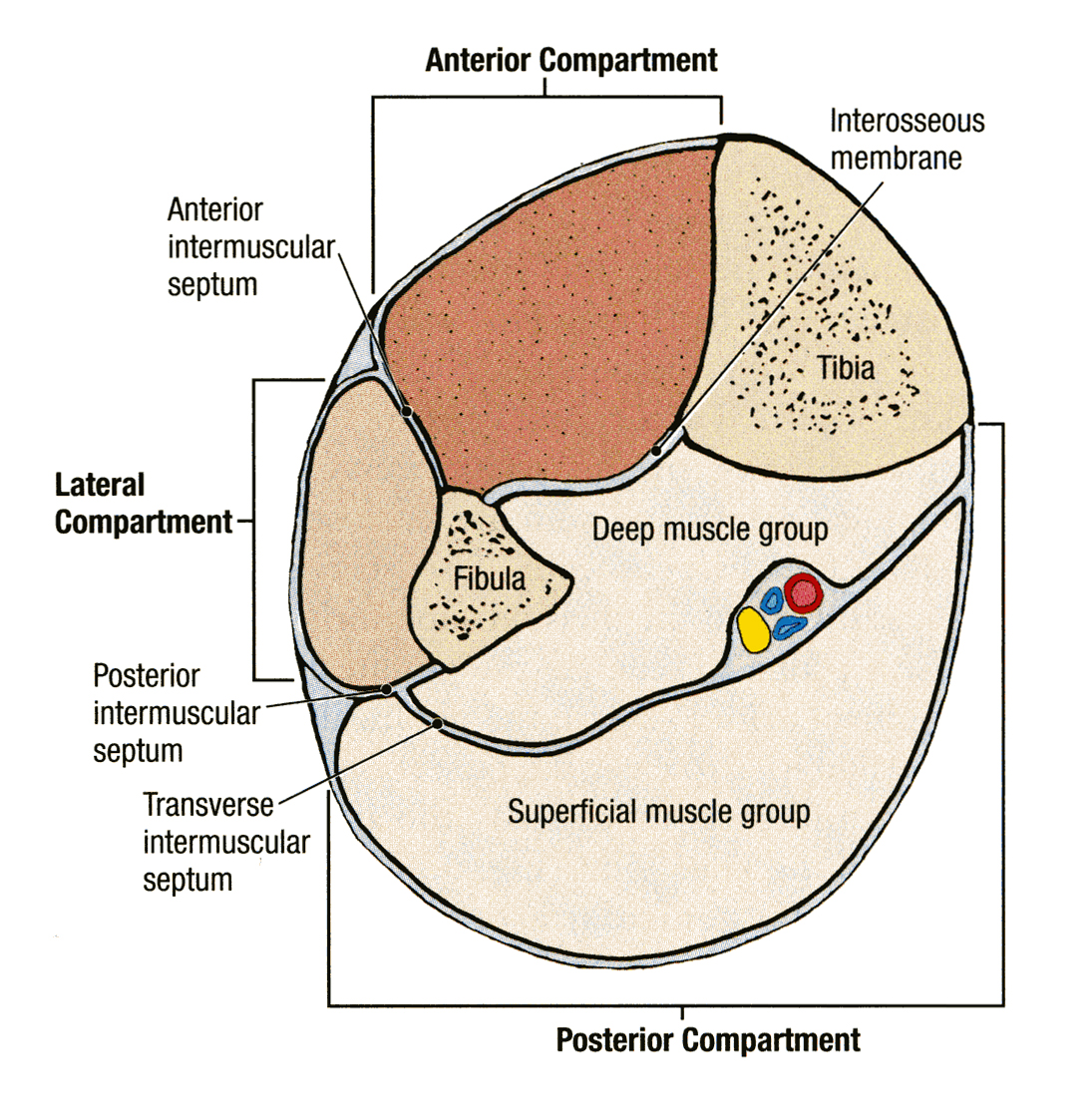 Interosseous membrane: 
A thin & strong membrane, that binds the interosseous borders of  tibia & fibula. It binds the two bones  and provides attachment for muscles.
Fascial Compartments of Leg
Together with the interosseus membrane, the septa divide the leg into
(3) Compartments  :                                         Anterior 
2-Lateral (peroneal) 
3-Posterior
Each has its own Muscles, Blood and Nerve supply and its specific action.
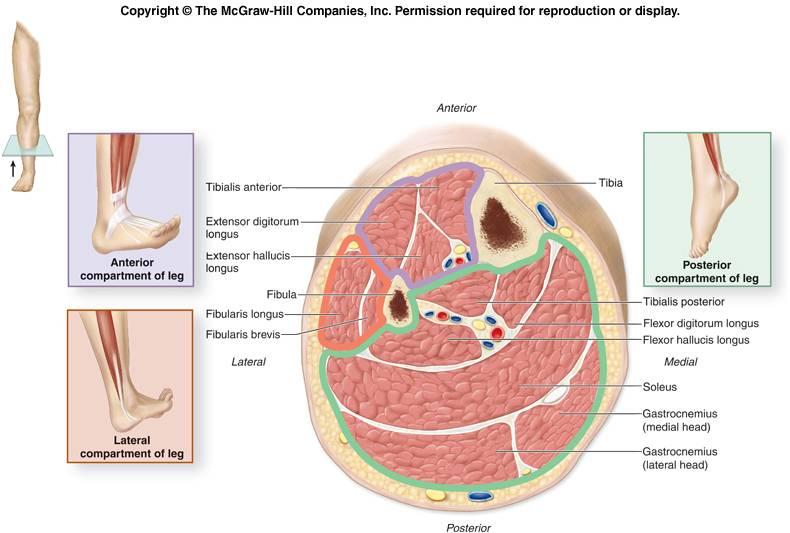 Anterior Compartment
Extensor Retinacula
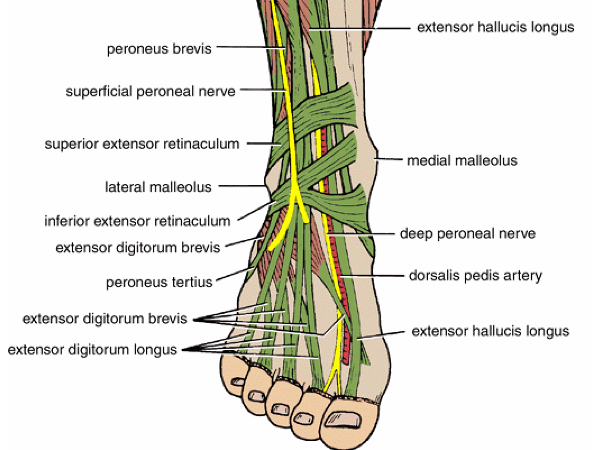 A thickening of deep fascia that keeps the long tendons around ankle joint in position

Superior Extensor retinaculum : 
Attached to anterior borders of tibia & fibula above ankle

Inferior Extensor retinaculum: 
Y-shaped band located inferior to ankle
Structures Passing Deep to Extensor Retinacula
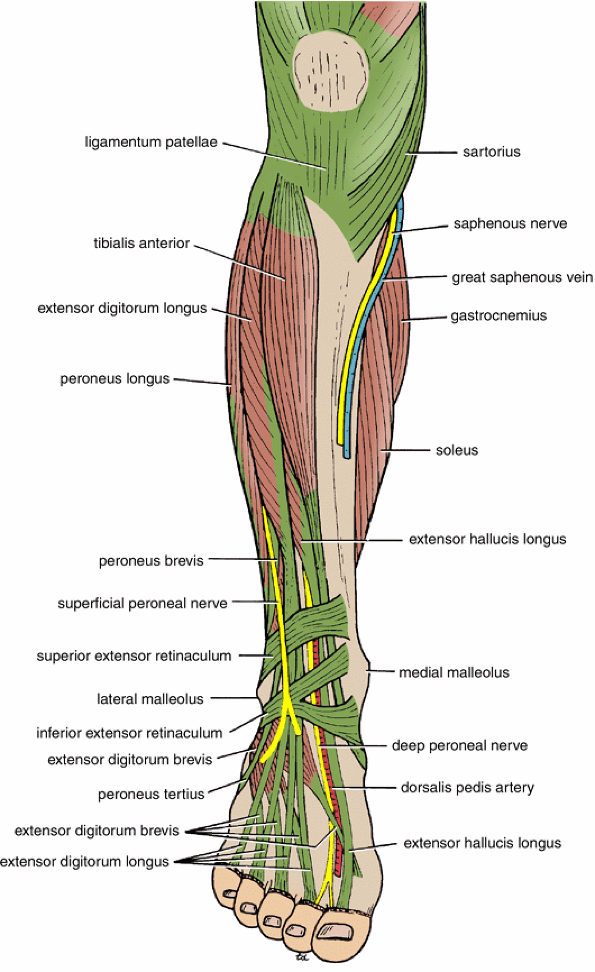 From medial to lateral:
1.Tom: Tibialis Anterior 
2.Has: Extensor hallucis longus tendon
3.Very: Anterior tibial artery 
4.Nice: Deep peroneal nerve
5.Dog: Extensor digitorum longus tendons
6.& Pigion: Peroneus tertius
1
2
3
Anterior tibial artery
4
6
5
Tibialis Anterior & Extensor Digitorum Longus
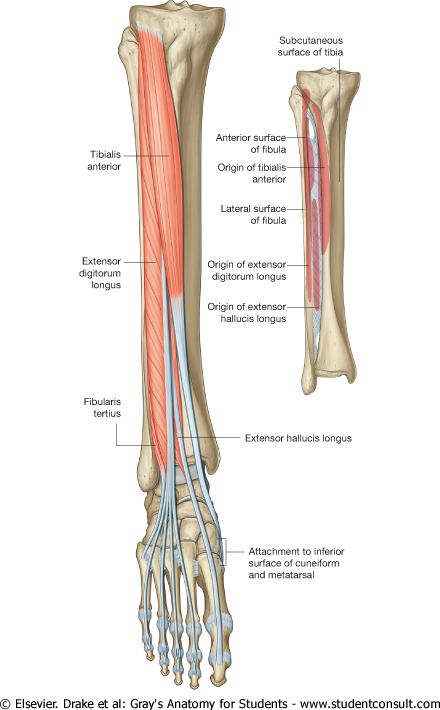 Peroneus Tertius, & Extensor Hallucis Longus
Lateral Compartment of Leg
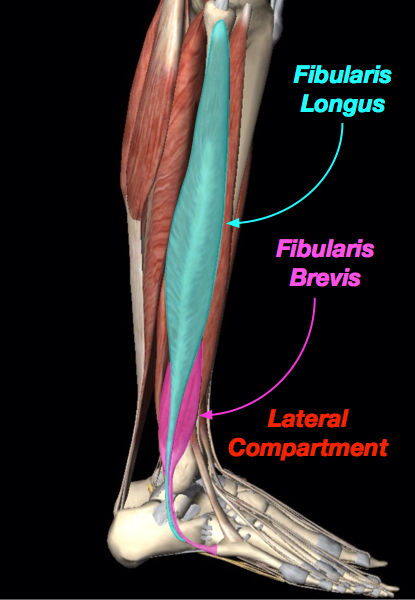 Peroneus Longus
Peroneus Brevis
Origin          Insertion 	       Action
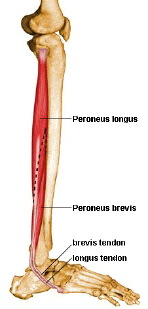 Peroneal Retinacula
Superior peroneal retinaculum 
	Connects the lateral malleolus to calcaneum & holds the tendons of peroneus longus & brevis

Inferior peroneal retinaculum
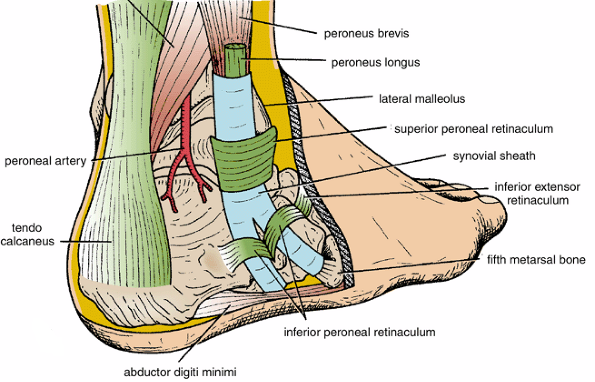 Synovial Sheaths of Peroneal Longus & Brevis:
Tendons of peronei are surrounded by a single common  tubular synovial sheath, 
deep to inferior peroneal retinaculum, they have separate sheaths
Deep Fascia of Dorsum of Foot
It is very thin, but just distal to ankle joint, it is 
thickened to form Inferior extensor retinaculum
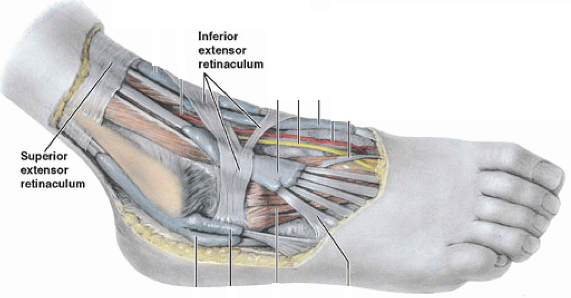 Dorsum of Foot
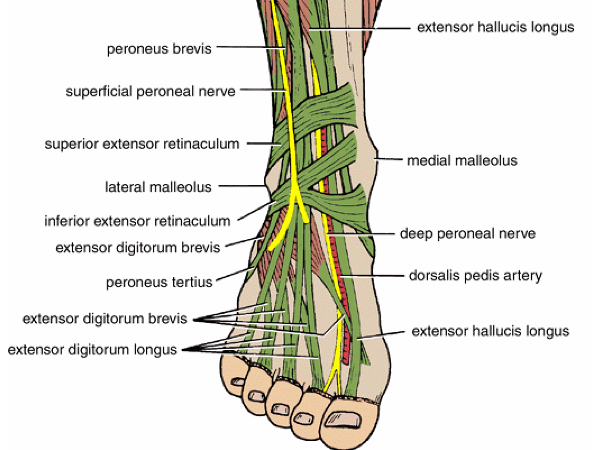 Extensor Digitorum Brevis
Insertion of Long Extensor Tendons
The tendons of Extensor digitorum longus  pass to the lateral four toes.
Each tendon to the 2nd , 3rd & 4th toes is joined on its lateral side by a tendon  of Extensor digitorum brevis.
The extensor tendons form 
a Fascial Expansion  (Extensor Expansion) on the dorsum of each toe.
The expansion divides into (3) parts.
Central  part: inserted into the Base of Middle ph.
Two Lateral parts: inserted  into the Base of Distal ph.
The (Extensor  Expansion) receives insertion of :
Interossei & Lumbrical muscles.
Synovial Sheaths of Extensor Tendons on the Dorsum of Foot
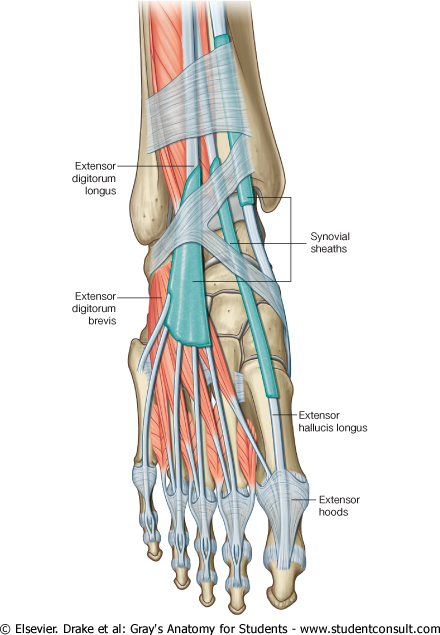 Tibialis anterior

Extensor hallucis longus
(Both have their own synovial sheath)

Extensor digitorum longus & 
peroneus tertius : have a common sheath, it extends to  the level of Base of 5th Metatarsal bone.
THANK YOU & BEST WISHES